Základy práce s informačními zdroji pro bc. studenty MVZ221
Mgr. Dana Mazancová, DiS.
Brno, 17. 4. 2019
Práce s EIZ

2 x 50 min.
základy vyhledávacích technik
tvorba rešeršního dotazu
praktické vyhledávání v databázích
zadání praktického úkolu

2 x 50 min.
citace, plagiátorství

2 x 50 min. 
kontrola úkolu + diskuse
EBSCO Discovery Service a další nadstavbové nástroje
elektronické knihy
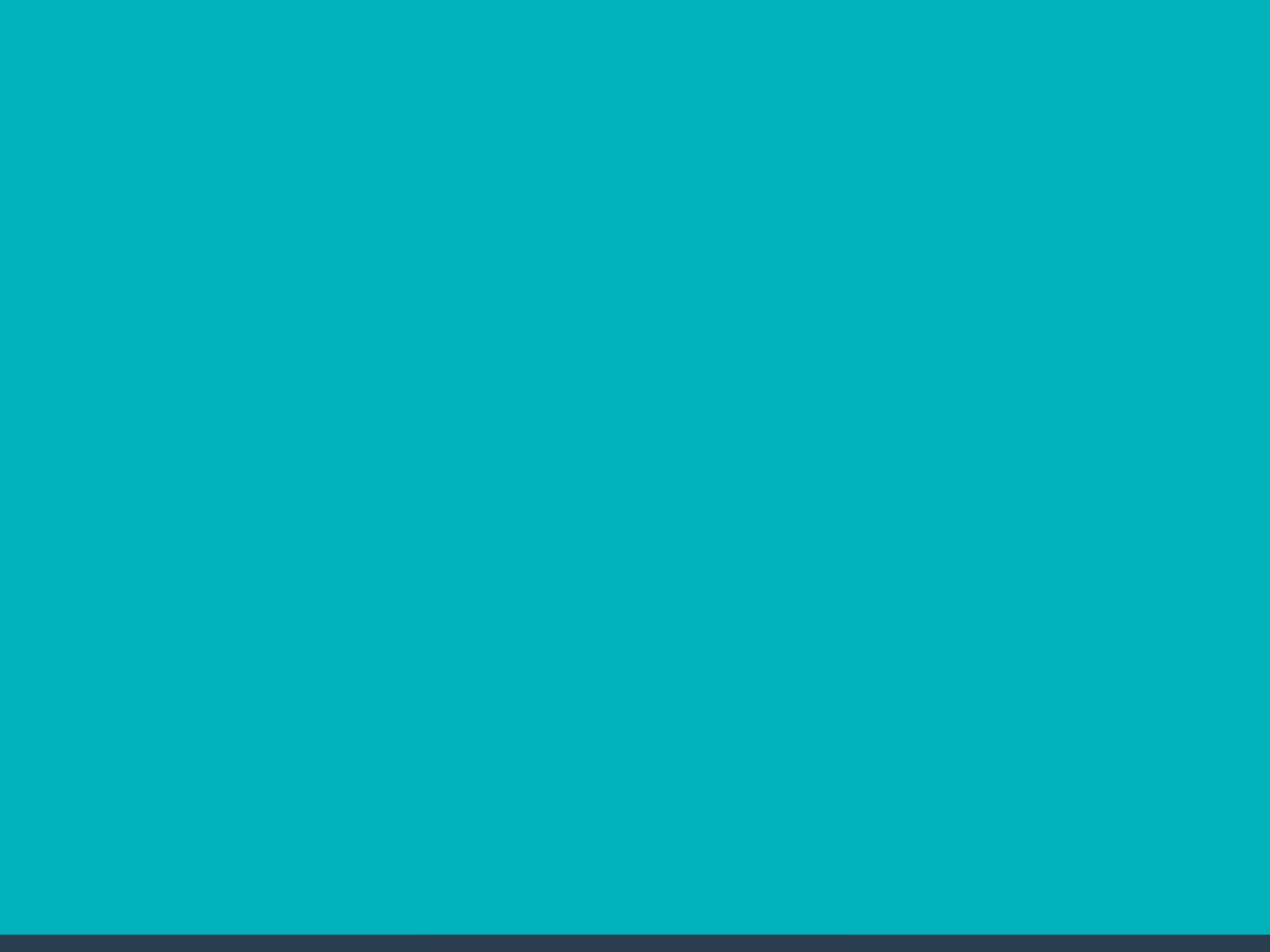 Vyhledávání
Téma a klíčová slova
 Další specifikace
 Výběr zdrojů
 Boolovský model
 Technika vyhledávání
 Vlastní vyhledávací proces
 Hodnocení vyhledaných záznamů
 Další operace
1. Téma a klíčová slova
1) Zamyslete se o čem chcete psát
 je nutné mít dost informací o daném 
     tématu (pokud se studiem problematiky    
     začínáte, nebojte se využít učebnice,   
     encyklopedie, radu vyučujícího apod.)
2) Zformulujte téma nebo problém
 lze využít tzv. myšlenkových map - grafické znázornění tématu
Téma a klíčová slova II.
3) Vyjádřete téma ve formě
 klíčových slov (hesel) 
-    používejte zejména podstatná jména 
příd. jména, zájména a slovesa pouze pokud jsou opravdu nezbytné
vyhýbejte se tzv. stop words (předložky,  
     spojky, členy v cizích jazycích)
př. Palestina; dějiny; starověk

Pozn. v katalozích knihoven můžete nalézt i tzv. 
    předmětová hesla 
př. Palestina – dějiny - starověk
Cvičení
Vytvořte klíčová slova k následujícímu tématu:
Rusko-ukrajinský konflikt a role médií
Téma a klíčová slova
 Další specifikace
 Výběr zdrojů
 Boolovský model
 Technika vyhledávání
 Vlastní vyhledávací proces
 Hodnocení vyhledaných záznamů
 Další operace
2. Další specifikace
Před začátkem vlastního procesu vyhledávání je  
     třeba si ujasnit:
časové rozmezí
typy dokumentů (např. odb. časopisy, kapitoly    z knih, příspěvky z konferencí, zpravodajství)
typ dat (text, audio, video)
jazyk dokumentů (většina světové produkce je   v AJ)
forma (odborná x populárně naučná)
Téma a klíčová slova
 Další specifikace
 Výběr zdrojů
 Boolovský model
 Technika vyhledávání
 Vlastní vyhledávací proces
 Hodnocení vyhledaných záznamů
 Další operace
3. Výběr zdrojů
Specializované odborné databáze
Knihovní katalogy
Specializované vyhledávače odb. informací
Repozitáře
Knihovny
Další
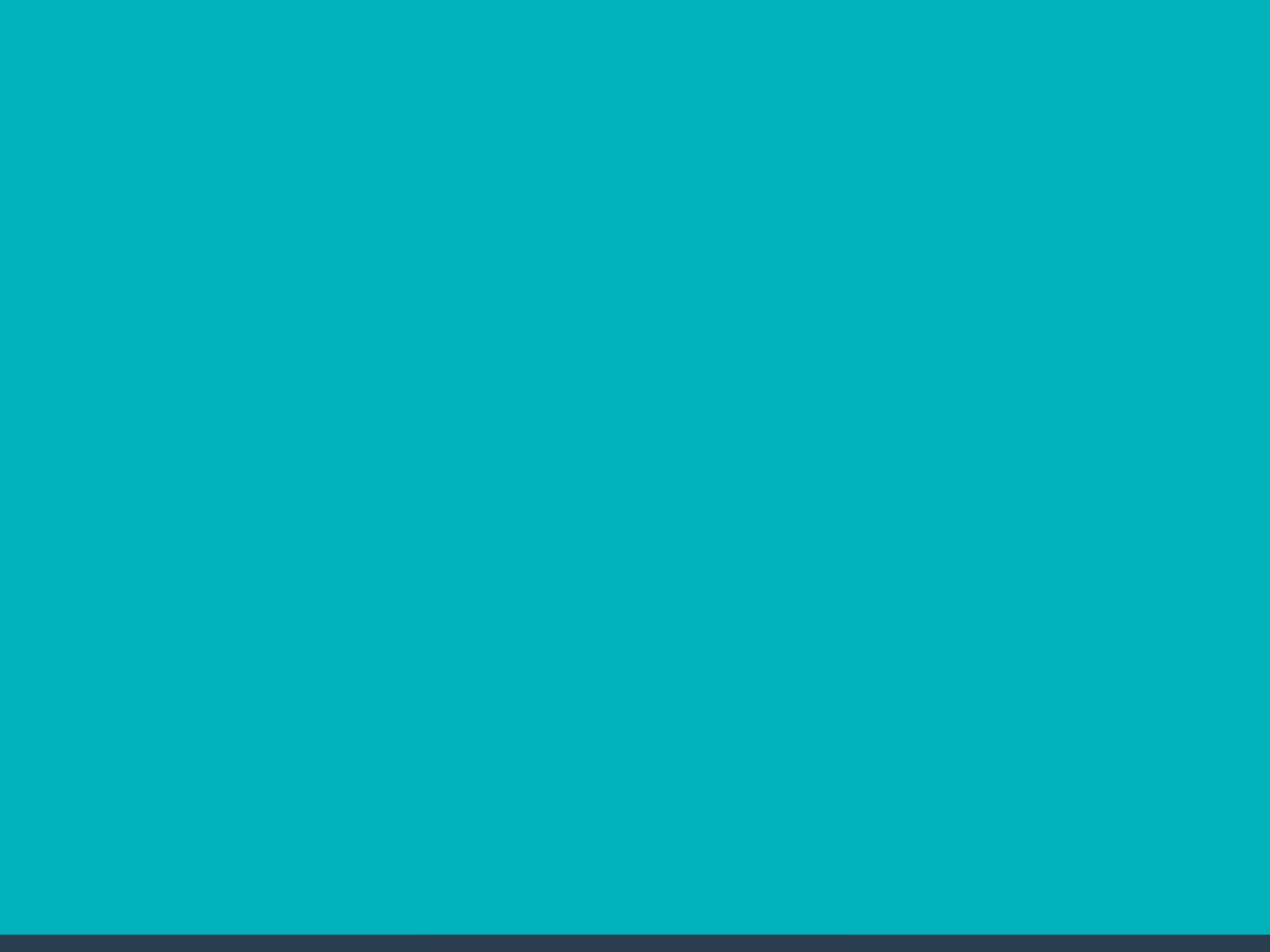 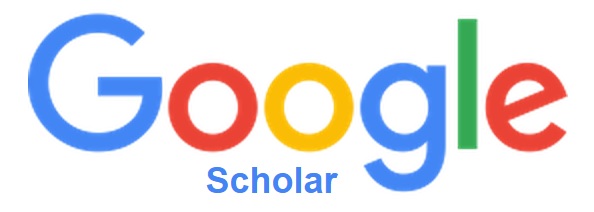 Google (Scholar) - tipy pro vyhledávání
Vyhledávání na konkrétní stránce
      Př. suchy site:fss.muni.cz 

Definice
      Př. define:european union

Vyhledávání stránek, které jsou podobné určité adrese URL
      Př. related:mve.fss.muni.cz

Typ dokumentu
      Př. filetype:pdf
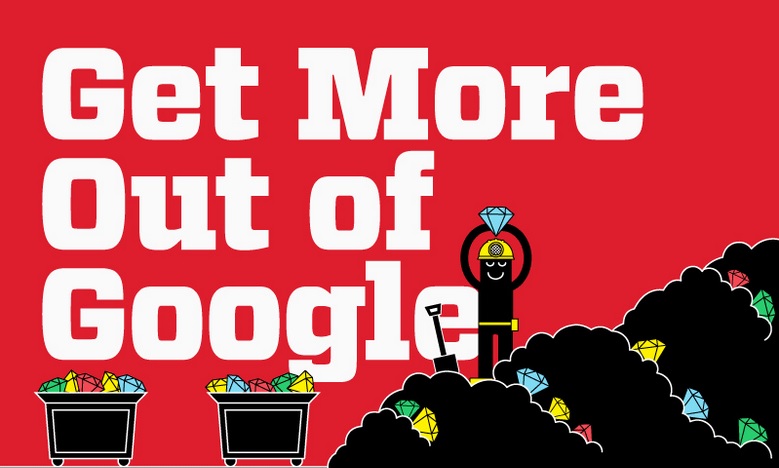 Infographic: Get More Out of Google
Téma a klíčová slova
 Další specifikace
 Výběr zdrojů
 Boolovský model
 Technika vyhledávání
 Vlastní vyhledávací proces
 Hodnocení vyhledaných záznamů
 Další operace
4. Boolovský model
Logický součin, průnik - operátor AND
Logický součet, sjednocení - operátor OR
Logická negace - operátor NOT
Krácení termínů (truncation)
Vyhledávání prostřednictvím fráze
Zdroj: Steinerová
Strategie Boolovského modelu 
nejrozšířenější
kombinace termínů pomocí logických operátorů AND, OR, NOT
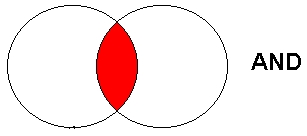 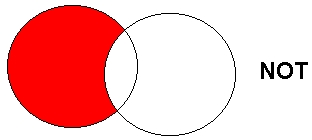 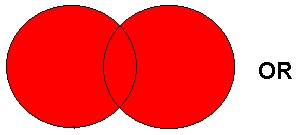 Zdroj: http://spencerjardine.blogspot.cz/2012/02/boolean-search-strategies-videos.html
Operátor AND
Logický součin, průnik
Vyhledání jen těch dokumentů, ve kterých se vyskytují obě klíčová slova
Výsledek průzkumu se zužuje
Můžeme jej znázornit jako průnik množin
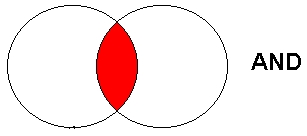 Př. diplomacie AND Československo
diplomacie
Československo
Operátor OR
Logický součet, sjednocení
Vyhledání dokumentů, které obsahují alespoň jeden ze zadaných výrazů
Výsledek průzkumu se rozšiřuje
Můžeme jej znázornit jako sjednocení množin
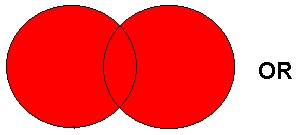 Př. Barma OR Myanma?
Barma
Myanma?
Operátor NOT
Logická negace
Vyloučí ty záznamy o dokumentech, které obsahují označené klíčové slovo
Záleží na pořadí klíčových slov
Výsledek průzkumu se zužuje
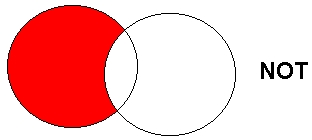 Př. diplomaté NOT "vědečtí diplomaté"
diplomaté
"vědečtí diplomaté "
Krácení termínů (truncation)
Hledaný termín je zkrácen na kořen slova
 Systém dohledá všechny možné tvary podle tohoto kořenu
 Přípony nebo koncovky jsou nahrazeny zástupným znakem
 Výsledek vyhledávání se rozšiřuje 
 Pozn. vyhledávací nástroje mohou využívat různé symboly
Př. předsed* - vyhledá předseda, předsedající, předsednictví atd.
Vyhledávání prostřednictvím fráze
Bližší specifikace dotazu
Slovní spojení
Všechny slova se musí vyskytovat v přesném pořadí a uvedeném tvaru
Nejčastěji se využívají uvozovky
Výsledek vyhledávání se zužuje

Př. "mezinárodní vztahy"
Cvičení
Jde použít níže uvedený vyhledávací dotaz?
Potřebuje nějaké úpravy a případně jaké? 

(clinton OR trump) AND american presidential election AND 2016
Téma a klíčová slova
 Další specifikace
 Výběr zdrojů
 Boolovský model
 Technika vyhledávání
 Vlastní vyhledávací proces
 Hodnocení vyhledaných záznamů
 Další operace
5. Technika vyhledávání
Prohlížení (browsing)

 Vyhledávání (searching)
jednoduché
pokročilé
Téma a klíčová slova
 Další specifikace
 Výběr zdrojů
 Boolovský model
 Technika vyhledávání
 Vlastní vyhledávací proces
 Hodnocení vyhledaných záznamů
 Další operace
6. Vlastní vyhledávací proces
Málokdy získáte relevantní záznamy po prvním vyhledávání

Vždy je třeba rešeršní dotaz ladit

Každý zdroj má vlastní pravidla vyhledávání a je třeba tomu uzpůsobit vyhledávací dotaz
Máte-li málo výsledků vyhledávání:
Rozšiřte dotaz
přidejte další klíčová slova

  Zrušte omezení 
např. typ dokumentu, dílčí databáze, jenom slova v názvu apod.
Máte-li mnoho výsledků vyhledávání:
Zužte dotaz
konkretizujte
lépe definujte klíčová slova
zaměřte se pouze na nějakou oblast apod.

Přidejte omezení 
např. jenom slova v názvu, konkrétní země, typ dokumentu apod.
Téma a klíčová slova
 Další specifikace
 Výběr zdrojů
 Boolovský model
 Technika vyhledávání
 Vlastní vyhledávací proces
 Hodnocení vyhledaných záznamů
 Další operace
7. Hodnocení vyhledaných záznamů
relevance
důvěryhodnost zdroje
jména autorů, instituce, kontakty na správce…
pravidelná aktualizace
odbornost
Téma a klíčová slova
 Další specifikace
 Výběr zdrojů
 Boolovský model
 Technika vyhledávání
 Vlastní vyhledávací proces
 Hodnocení vyhledaných záznamů
 Další operace
8. Další operace
tisk
uložení
export do citačního manageru (např. EndNote Web, Zotero, Citace.com, Mendeley).
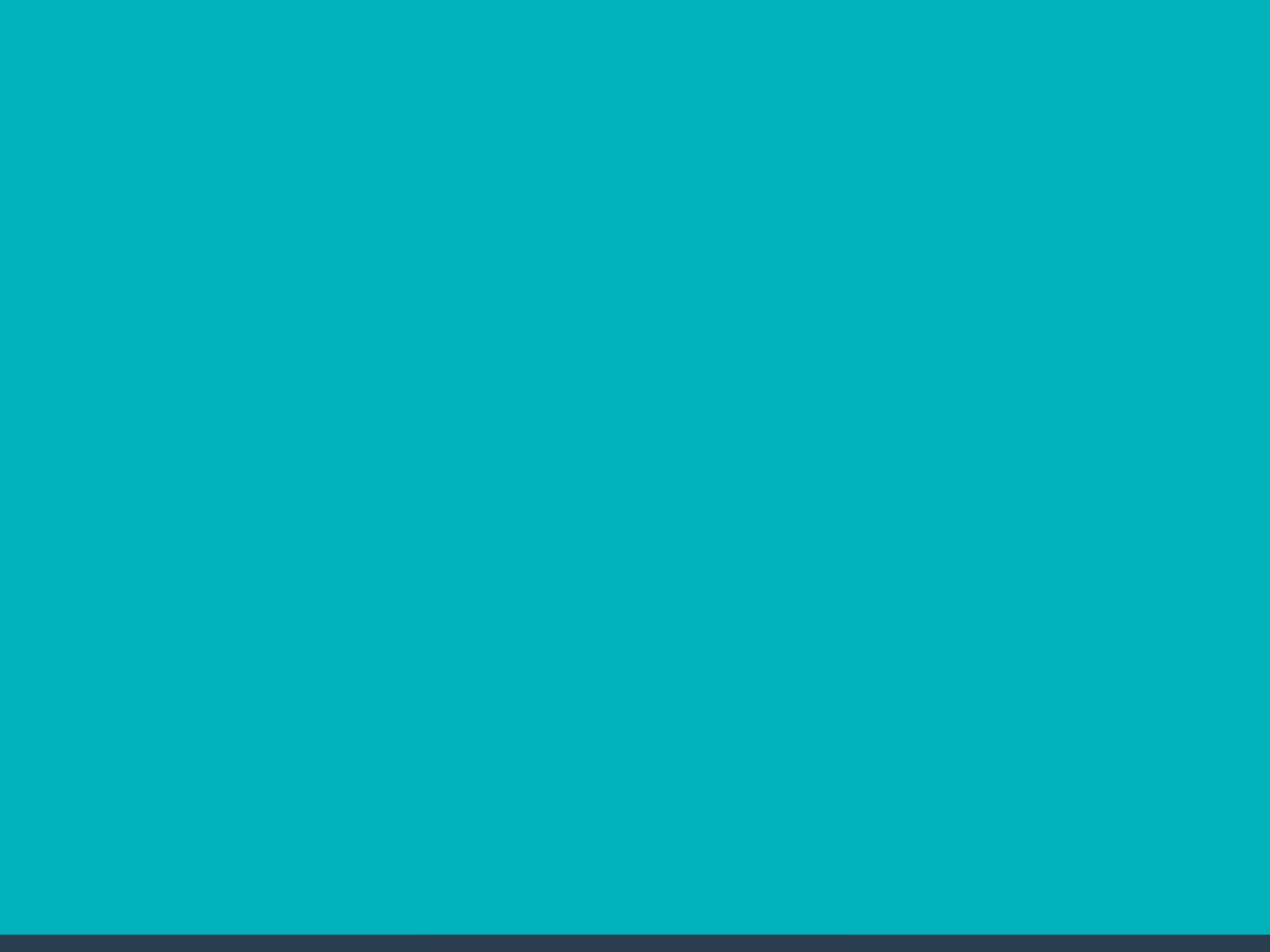 Praktické vyhledávání          v databázích                            a citační software EndNote Web
Cvičení
Praktické vyhledávání v databázích:

  Sage Journals

Taylor&Francis

Annual Reviews

Wiley Online Library

ProQuest Central
Cvičení
Použijte klíčová slova (KS) z úvodu hodiny a pokuste se na dané téma vyhledat jeden relevantní článek. Vyzkoušejte různé varianty KS a Boolovských operátorů a nejméně dvě z níže uvedených databází.

  Sage Journals

Wiley Online Library

ProQuest Central
Export záznamů z databáze Sage do citačního software EndNote Web
Vytvoření účtu v EndNote Web.

Vyhledání záznamů v databázi Sage a jejich výběr       ("Download selected citations" nahoře pod záznamy).

Poté zvolit "Format" - EndNote a kliknout na "Download Citation".

Objeví se další stránka s hláškou "Otevíráte soubor" – např. sage_dsna9.enw. Zvolte "uložit".
Export záznamů z databáze Sage do citačního software EndNote Web II.
5) Otevřete si citační manager EndNote Web a přihlaste se
     pomocí zvolených přihlašovacích údajů.

6) V hlavním menu zvolte "Collect – Import References ". Vyberte 
    v polích: "File" (např. sage_dsna9.enw), "Import Option -   
    EndNote Import ", "To" zvolte složku, do které chcete záznamy 
    přidat, případně si vytvořte novou (Organize – Manage My Group).

7) Objeví se hláška sdělující, kolik záznamů bylo naimportováno 
    (např. " references were imported into "Political Science" 
    group).
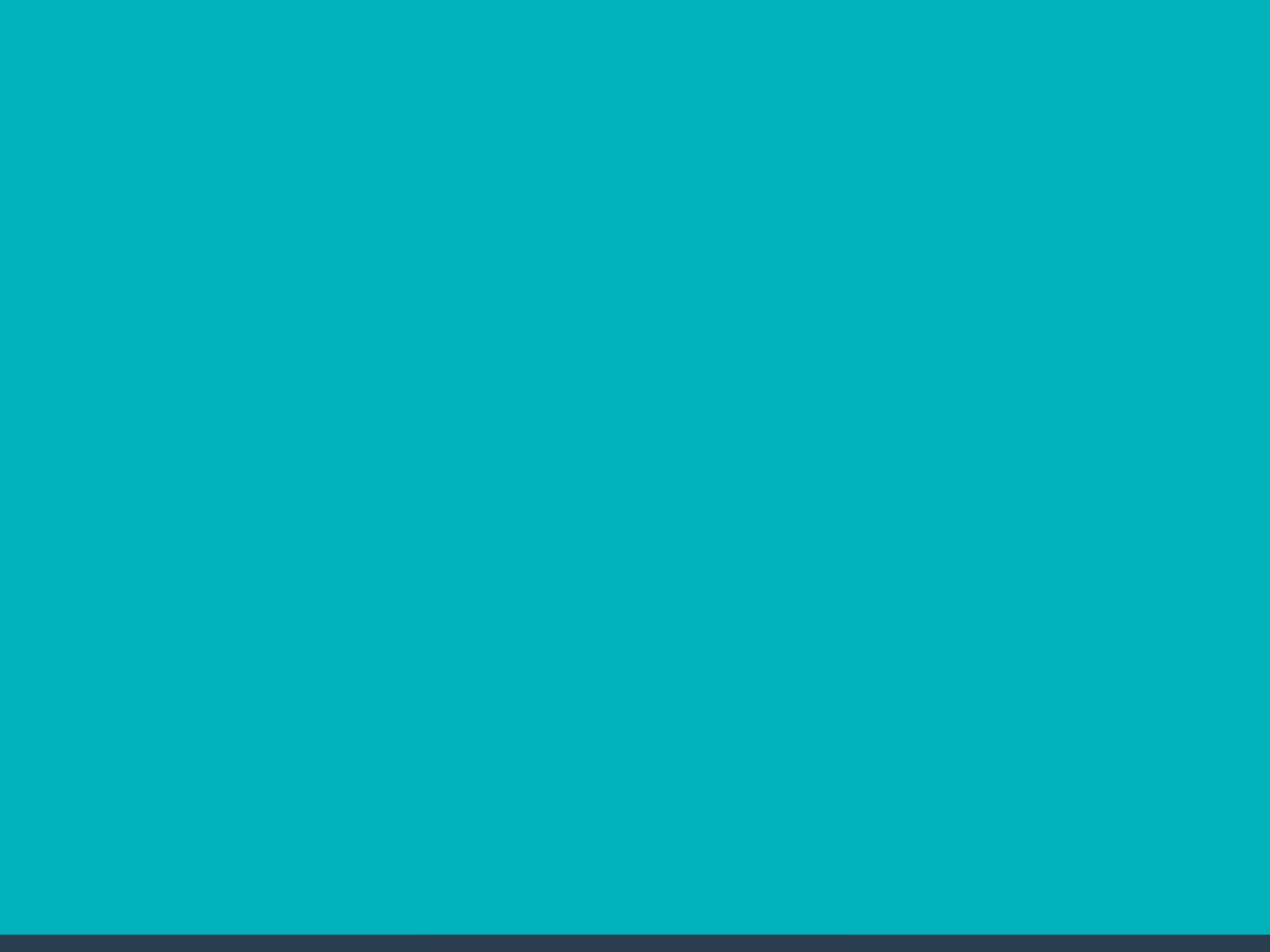 Zadání 
praktického 
úkolu
Literatura
STEINEROVÁ, Jela; GREŠKOVÁ, Mirka; ILAVSKÁ, Jana. Informačné stratégie v elektronickom prostredí. 1. vyd. Bratislava: Univerzita Komenského v Bratislavě, 2010, 190 s. ISBN 9788022328487.
Děkuji Vám za pozornost

Mgr. Dana Mazancová, DiS.
mazancov@fss.muni.cz


infozdroje@fss.muni.cz